A Process for Field Studies in Behavioral Economics Victoria Ferraro – Economics, Political ScienceFaculty Sponsor: Dr. Stephen Atlas, College of Business AdministrationUniversity of Rhode Island
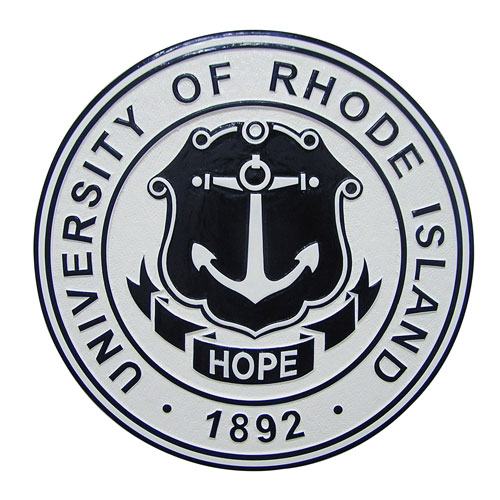 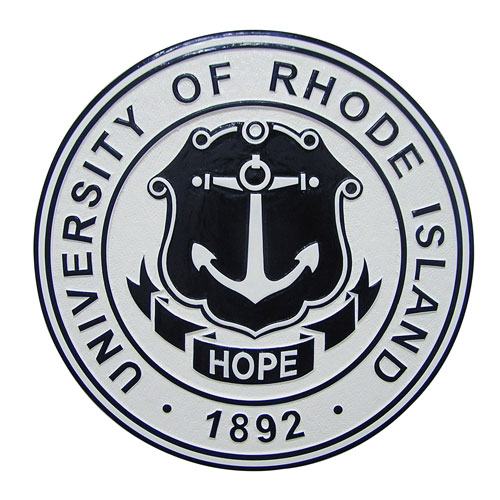 Motivation
Approach
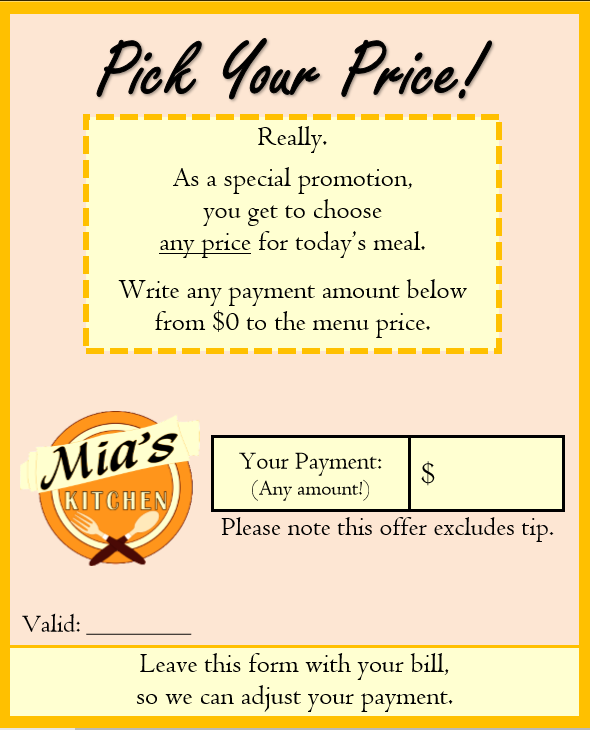 How can I develop and execute a natural field study in behavioral economics?
Background
Experimental design mechanisms such as randomization, originating in the hard sciences, have long since migrated to that the social sciences1. 
Bridges the gap between the issues economists aim to address, and the real world in which these issues exist
Particularly salient in behavioral economics (i.e. Tversky & Kahneman)
The need to externally validate lab experiments and economic theory has since brought field experiments to the realms of economic research
The purpose of collecting such data parallels that of any science: construct theory, test theoretical predictions, measure key parameters2.




Today
Major challenge: A breakdown of how natural field experiments in economics are developed and implemented does not exist in academic literature
Natural field experiments are the newest, and least developed within the field	
Existing guidelines: keep theory in mind, have a proper control group, build a strong relationship with the firm(s), communicate effectively4
Absent from existing literature are examples how to execute this advice, and what the execution of this advice looks like.
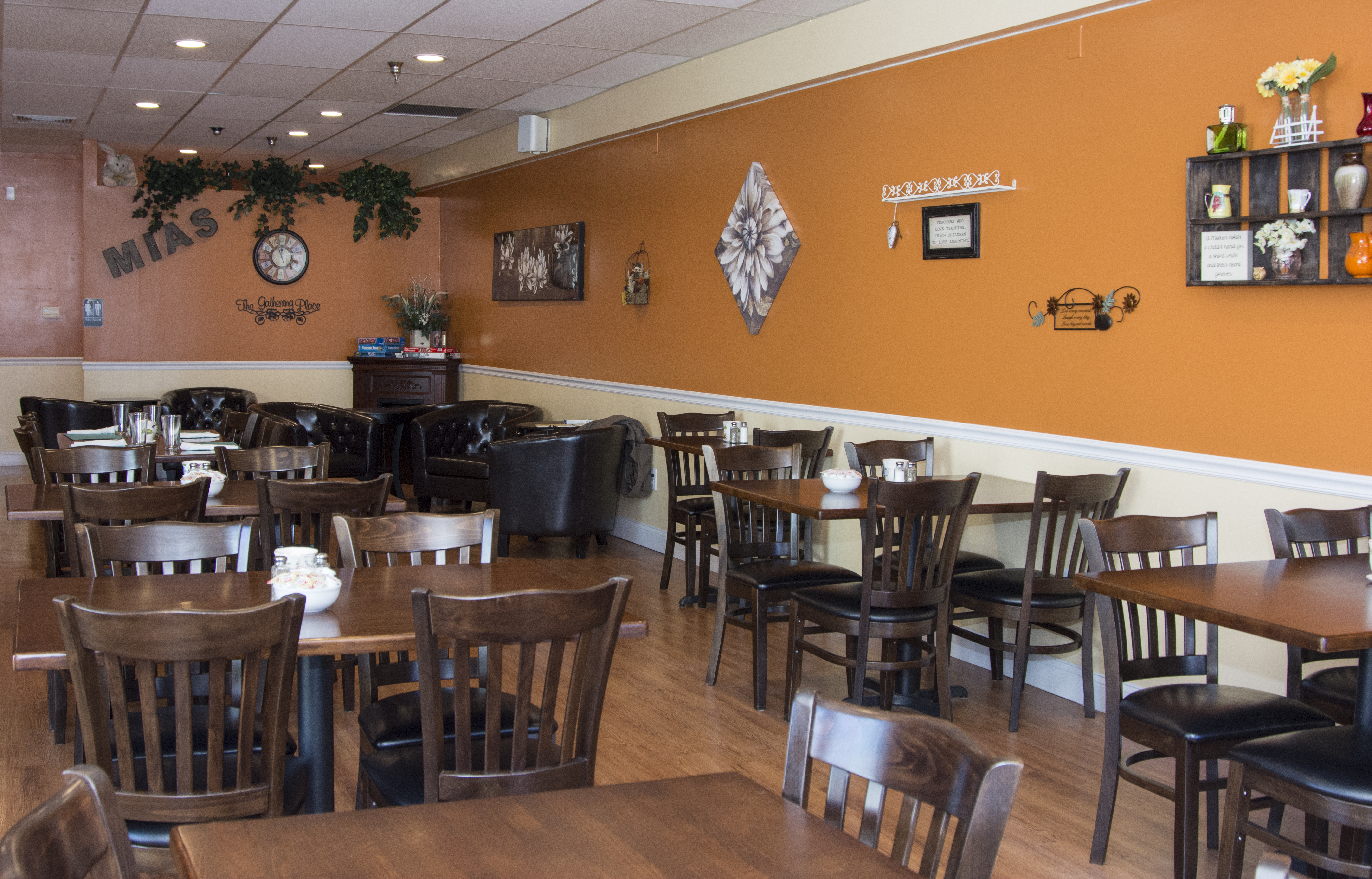 Streamlining the Experimental Procedure
KEY:  C: Customer  R: Researcher  S: Server  T1: Main Tablet  T2: Spare Tablet
Final Collaboration
Initial Collaboration
Final 
Experimental Process
Inferred 
Restaurant Procedure
Challenges to
Experimental Procedure
Perceived 
Restaurant Procedure
Preliminary Experimental Process
Step
Customer
Served
R creates entry and assigns condition for every seated C
If C seated at eligible table, R creates entry and assigns condition
C seats self or S seats C, S takes drink order
Limited data as Cs sit at ineligible tables
1a.
C seats self
R is mobile, uses T2 to match orders to tables, record info. to log
Limited visibility creates missing and erroneous data
S takes order, records order at T1
S takes and
records order
R waits “out of the way”
1b.
S prepares and serves food, and takes/records additional orders
R prints bill from T2; labels table number on card
S prepares and
serves food
R waits
R has unused bandwidth
1c.
Customer Billed
R dependent on S for bill;  lost data when C pays at T1; S ignores card
R leaves prepared bill at front counter for S
C appears to be ready for bill
R waits
2a.
C requests bill
R intercepts, records in log, fills in card; staples together, gives to S
R creates bottleneck by delaying bill for S to bring to C
S prints bill if not already printed
R waits
S prints bill
2b.
S trained to deliver bill with script about cards
Customers ask wait staff about cards.
R waits
S delivers bill
R waits
2c.
Customer Pays
R intercepts paid bill; R records, calculates discount for S to adjust
R intercepts paid bill;  records, adjusts discount choice on T2
C ignores card; S ignores R
S collects payment
3a.
S collects payment
R waits for C to leave. R collects tip from table or asks S to do so
More bottlenecks: R waits for S to return; T in use by other S
R waits. R records tip when S brings it to front counter.
S returns change/card/receipt
S returns change/card/receipt
3b.
Conclusion
Main Takeaways
Natural field experiments with private businesses must:
Coincide smoothly with the business's regular operational structure
Not compromise efficient and effective data collection for researcher
Future research:
Once a final procedure for a natural field experiment is established and refined, many different variables can be further manipulated and tested within the environment, on both the business and consumer side of the experimental design.
Experimental design development requires an approach of layering adjustments onto an original, blanket approach. The final experimental design should fit into the normal, every-day business procedure ‘like a glove’.  
Recording, in detail, all conflicts that occur between experimental design and business procedure is necessary to develop final fitting experiment
Design should not affect regular business flow; to have the experimental design effect the flow of the businesses design too strongly, will spoil the credibility of the data you are collecting.
Researcher-organization partnership is vital; maintaining a presence and involvement with the staff at all times will prevent slip-ups and missed steps from occurring.
Maintain open dialogue with management and staff
“Run the field experiment yesterday rather than tomorrow” (3)
Work Cited:
List, John A. "Why economists should conduct field experiments and 14 tips for pulling one off." The Journal of Economic Perspectives 25, no. 3 (2011): 3-15.
Reiley, David H., and John A. List. "Field experiments in economics." The New Palgrave Dictionary of Economics (2007).
Harrison, Glenn W., and John A. List. "Field experiments." Journal of Economic literature 42, no. 4 (2004): 1009-1055.
List, John A. Field experiments: A bridge between lab and naturally-occurring data. No. w12992. National Bureau of Economic Research, 2007.
Work Cited:
1. Harrison, Glenn W., and John A. List. "Field experiments." Journal of Economic literature 42, no. 4 (2004): 1009-1055.
2. List, John A. "Why economists should conduct field experiments and 14 tips for pulling one off." The Journal of Economic Perspectives 25, no. 3 (2011): 3-15.
3. List, John A. Field experiments: A bridge between lab and naturally-occurring data. No. w12992. National Bureau of Economic Research, 2007.
Acknowledgements: URI Mental Accounting and Pricing Lab, & Carrie Gill for her contributions to diagram design. URI Honors Department, & Caroline Hames.